DDoS Product Offering
Standard – Bronze – Silver – Gold
DDoS Product Offering
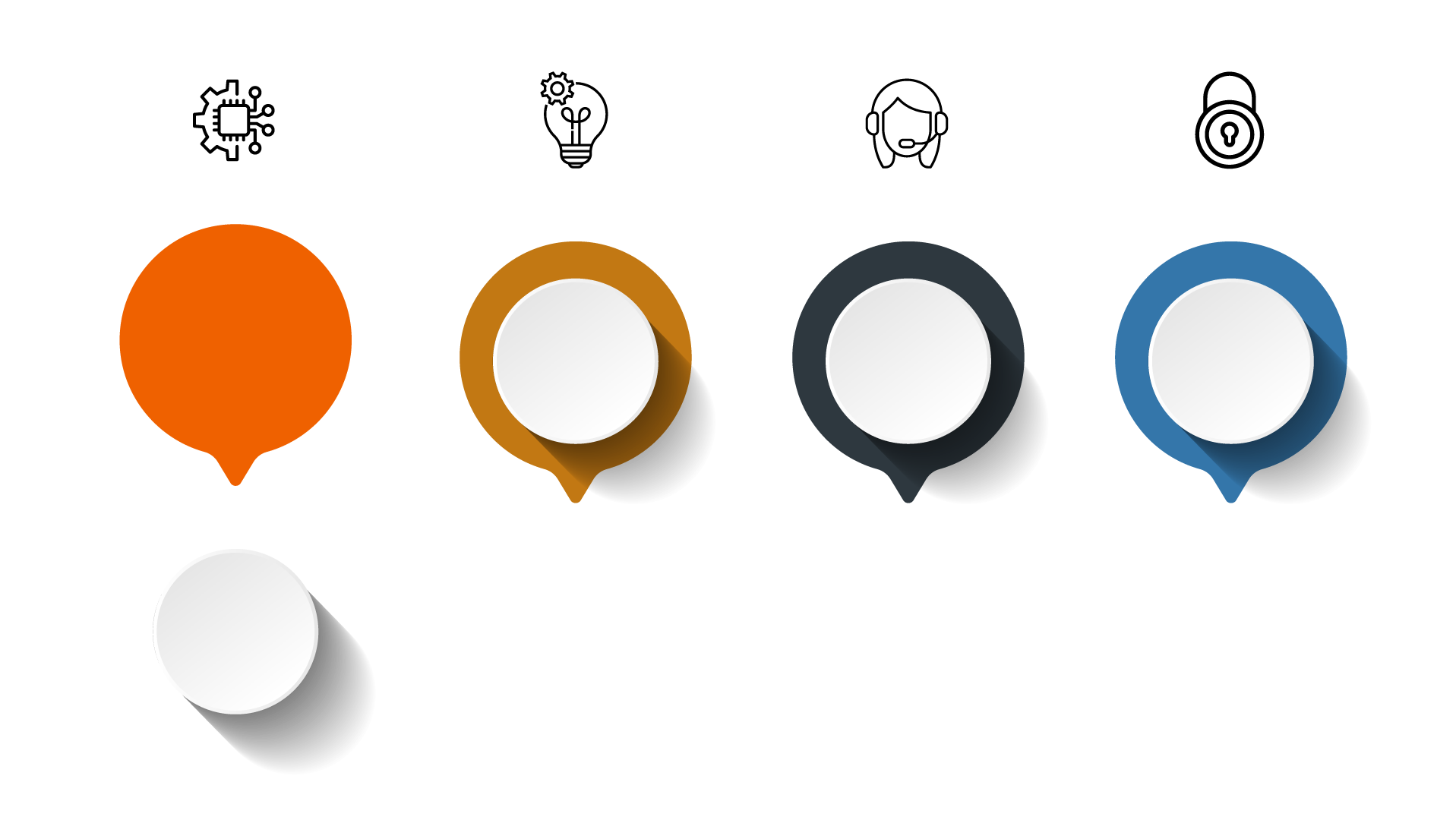 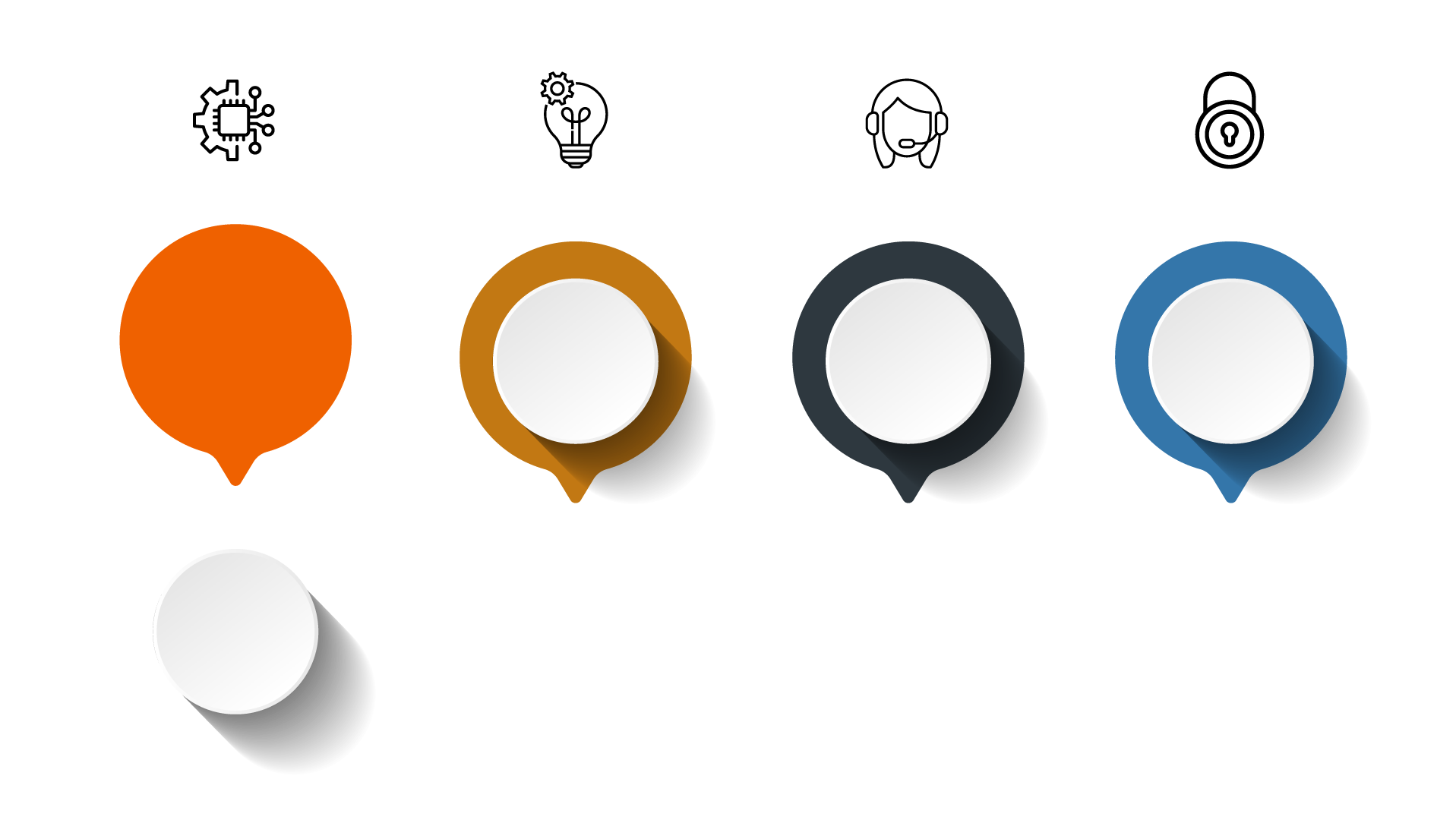 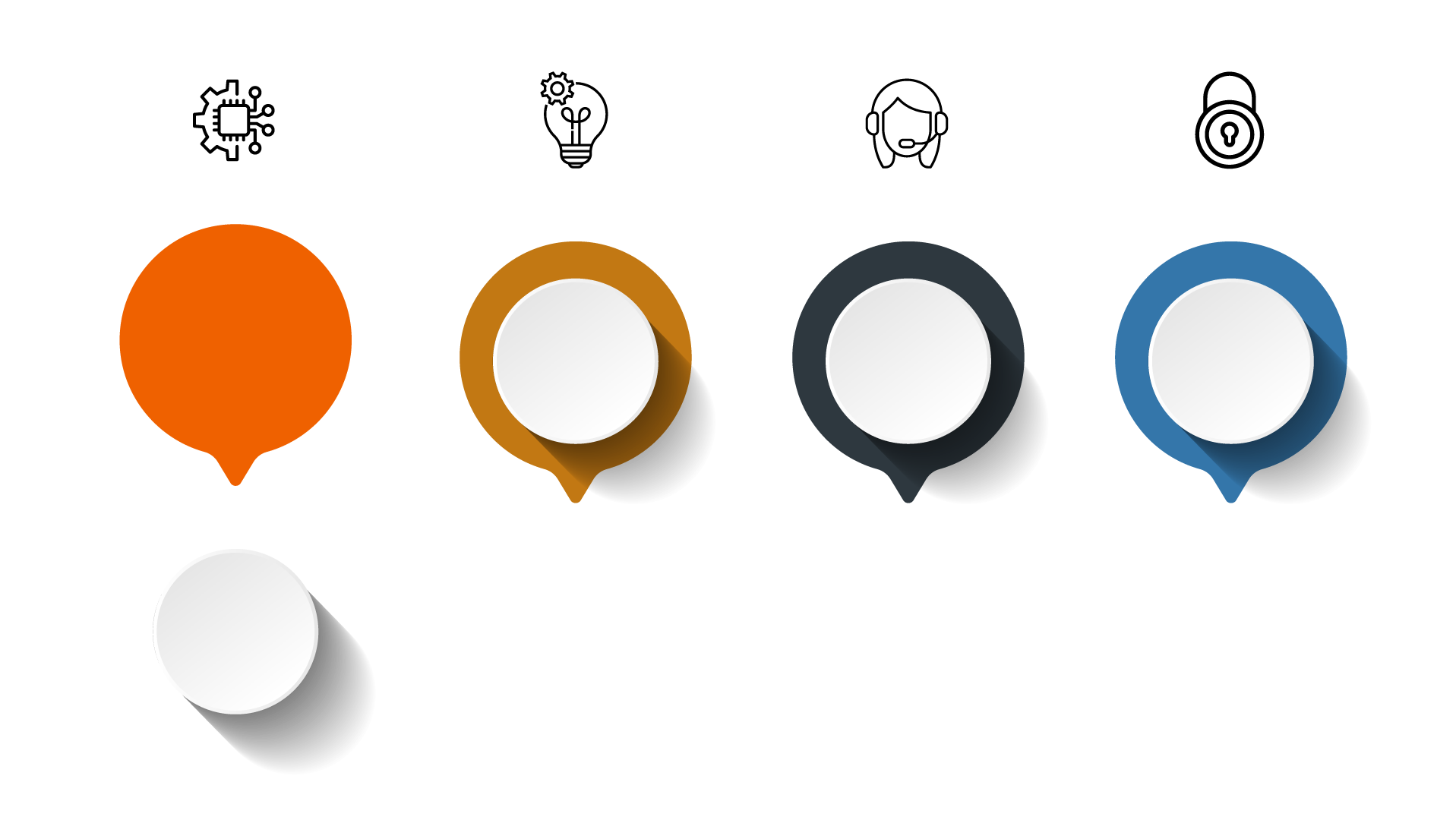 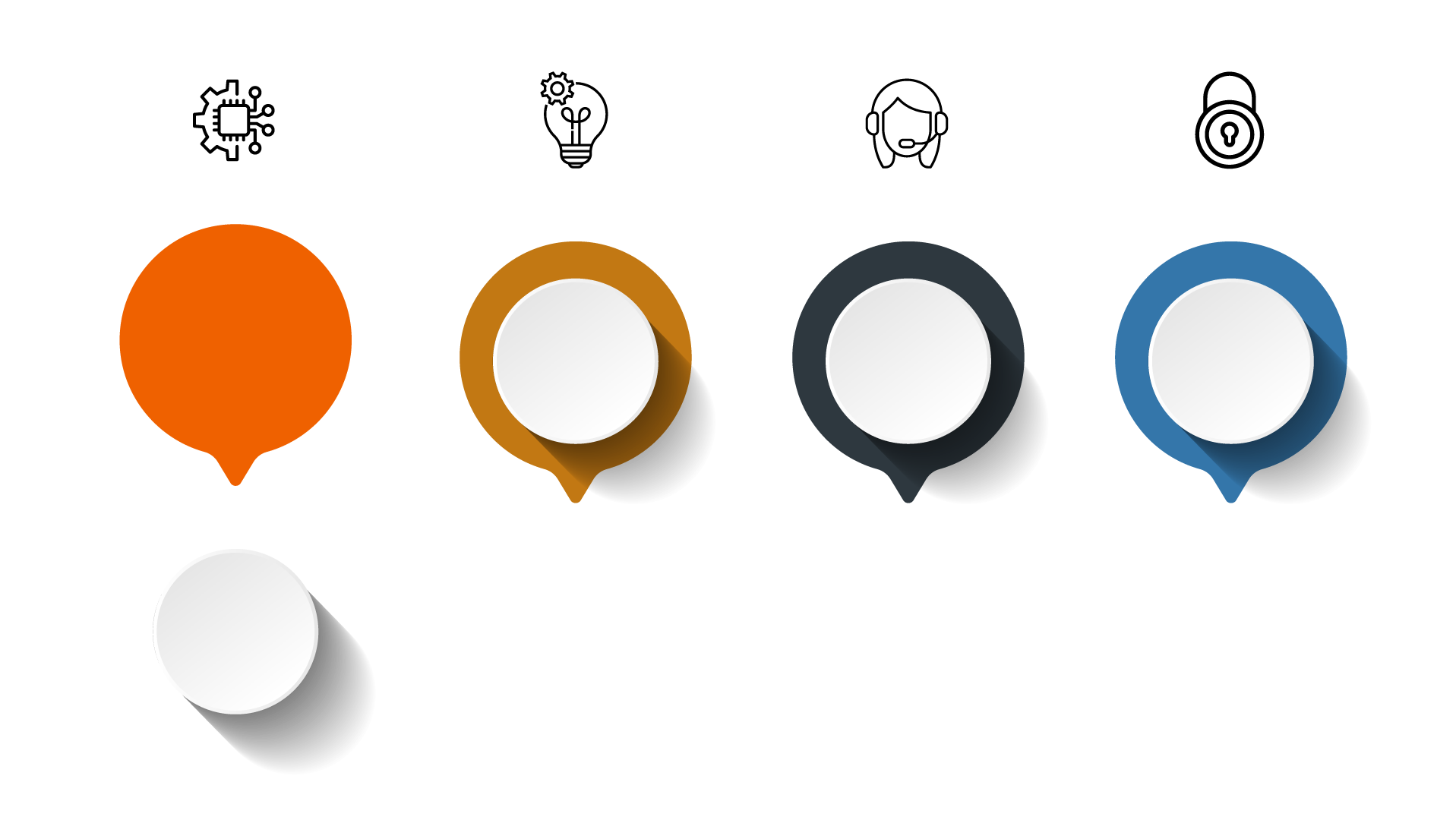 BRONZE
Blackholing & Reporting

A DDoS mitigation strategy that works
by blocking all traffic to a specific IP
address that is being attacked.

DDoS blackhole routing/filtering is a
countermeasure to mitigate a DDOS
attack in which network traffic is routed
into a 'black hole' and is lost.

When blackhole filtering is implemented without specific restriction criteria, both legitimate and malicious traffic is routed to a null route or 'black hole' and dropped from the network.

This package comes with access to the
Logic Monitor portal that allows
customers to generate reports on their network traffic.
SILVER
Volumetric Mitigation

Volumetric Mitigation protects your customers’ assets against attacks from typical volumetric attacks, such as reflection or amplification.

Smart blocking is deployed in the
network on demand, to protect
infrastructure from being flooded with
large amounts of unwanted traffic.This means assets are protected from
very large attacks as it is done at line
rate across the whole of the
EXPO.e network.

The Volumetric Mitigation service is well suited for internet connections that are used for users accessing the internet or where no firewall ports are open for servers that host content.

Emergency option available to expedite
the service.
GOLD
Full Scrubbing Service
Our scrubbing service has all the
benefits of the Volumetric Mitigation service, along with the advanced Layer 7 capabilities of the traffic scrubber.

Large attacks are neutralised with the
volumetric protection in the network. The remaining traffic is then sent to the
scrubber for forensic scanning and
filtering.

The Full Scrubbing Service is well suited to applications where servers are used to host online services and open ports are vulnerable to attacks.

Emergency option available to expedite
the service.
STANDARD
DDoS Alerting & Blackholing
Enabled by default with all our Internet
services.

This platform will examine your
customers’ traffic and certain packets
that could trigger the system. The
triggers are based upon the total
amount of traffic going to a monitored
IP address. Alerts can vary from HTTP DDoS alerts to L3/4 DDoS alerts.

We carefully ensure that the alerts are
useful and easy to understand.

Once an alert is triggered, DDoS
blackholing starts blocking all traffic to a
specific IP address that is being
attacked.